ГКСОУ  «Специальная  (коррекционная)  общеобразовательная школа-интернат  VIII  вида  г.  Камешково»
Социальный  проект  «Народные  праздники»
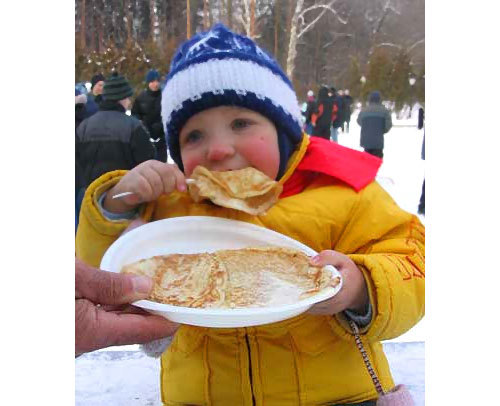 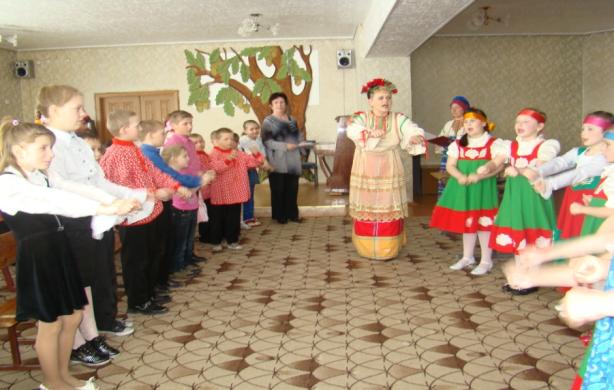 2012  год
Авторы  проекта:учитель  русского языка и  чтения    Лаптева Г.А. иучитель  начальных  классов  Егорова Т.В.
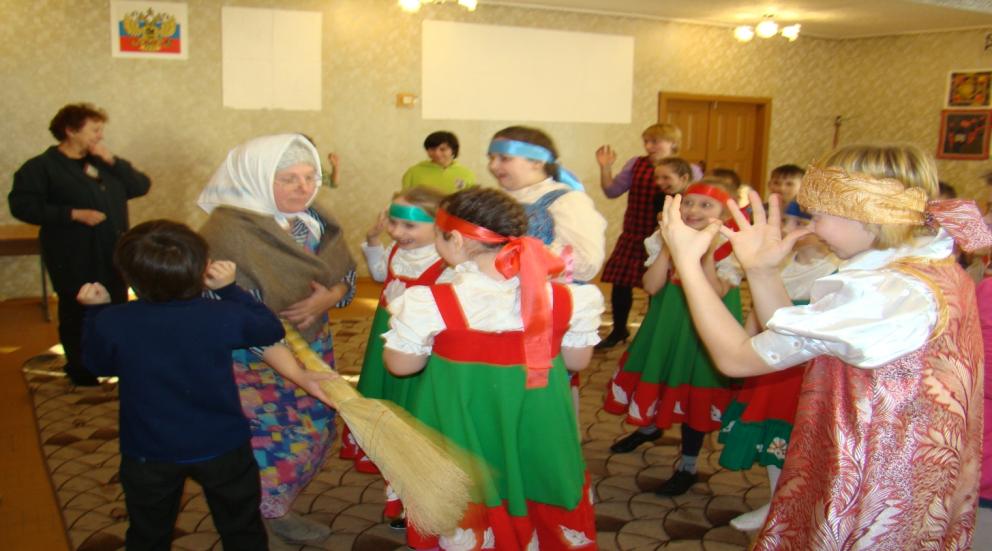 Цель  проекта:приобщение  учащихся   школы-интерната  к культуре русского народа, развитие прикладных умений и навыков и способности к творческому взаимодействию с социумом.
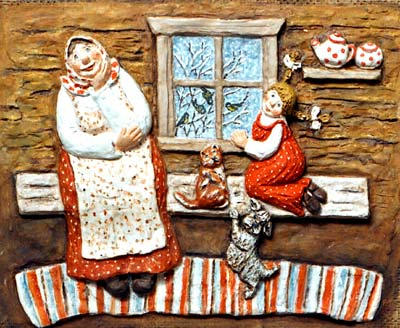 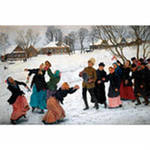 Задачи  проекта:
выявить  уровень  знаний  особенностей    народной  культуры;
привлечь внимание учащихся   к  народным  праздникам;
организовать сотрудничество  с  киноцентром, отделом по делам молодежи и спорта администрации  Камешковского  района; 
воспитание осмысленного  отношения  к  народной  культуре;
обеспечение  занятости  учащихся  в  свободное  время;
формирование  коммуникативных  навыков.
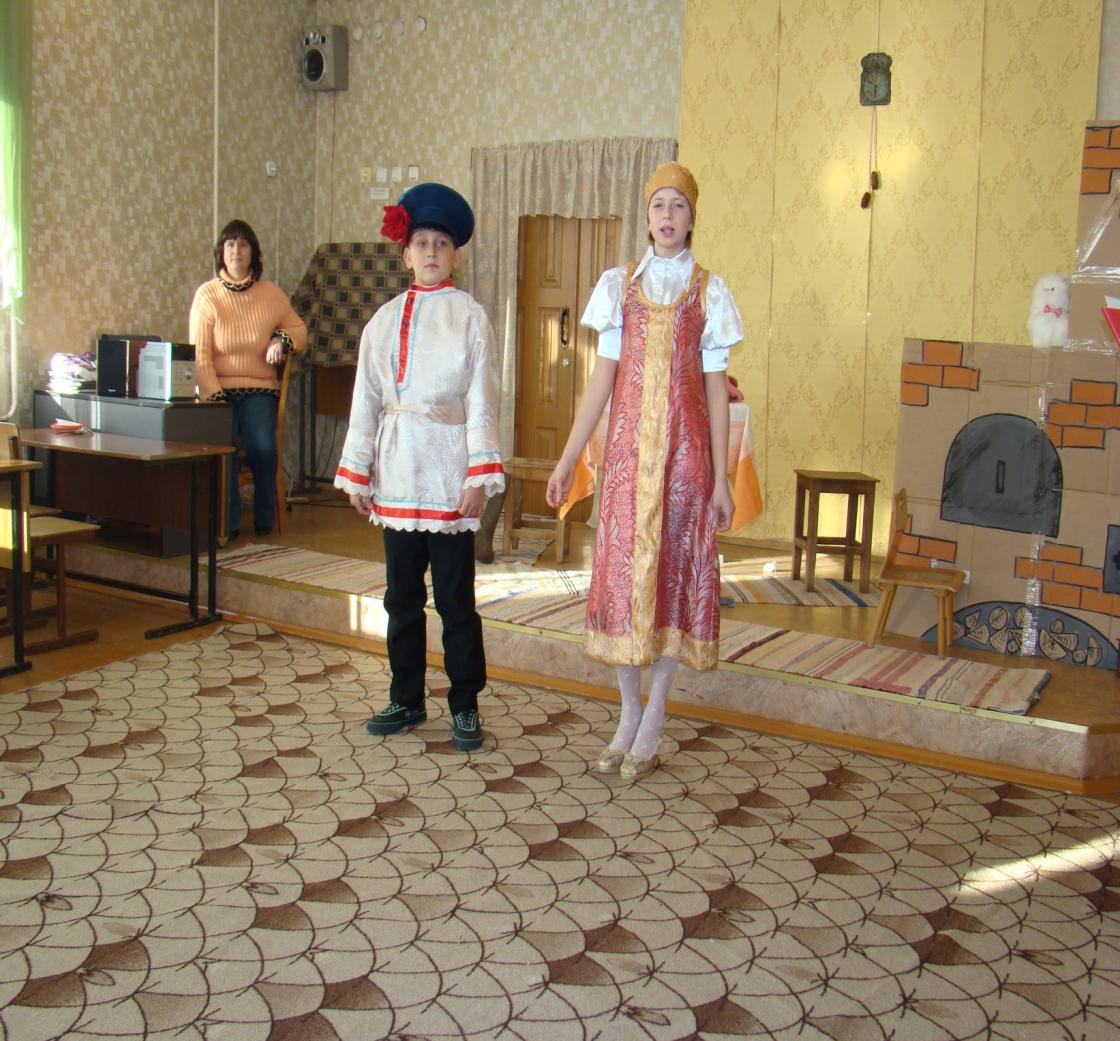 Реализация  проекта
Создание инициативной группы учителей; 
 разработка  сценария  мероприятий;    
установление связи с  социумом  и потенциальными участниками проекта; 
праздник  «Рождественские  колядки»,  «Широкая  масленица,  « Сороки», «Егорий  Вешний»;
 разработка плана совместных мероприятий, освещающих народные традиции;
создание  альбома,  иллюстрирующего  деятельность  учащихся  в  реализации  проекта;  
заседание творческой группы по итогам реализации проекта.
Этапы    организации  проекта
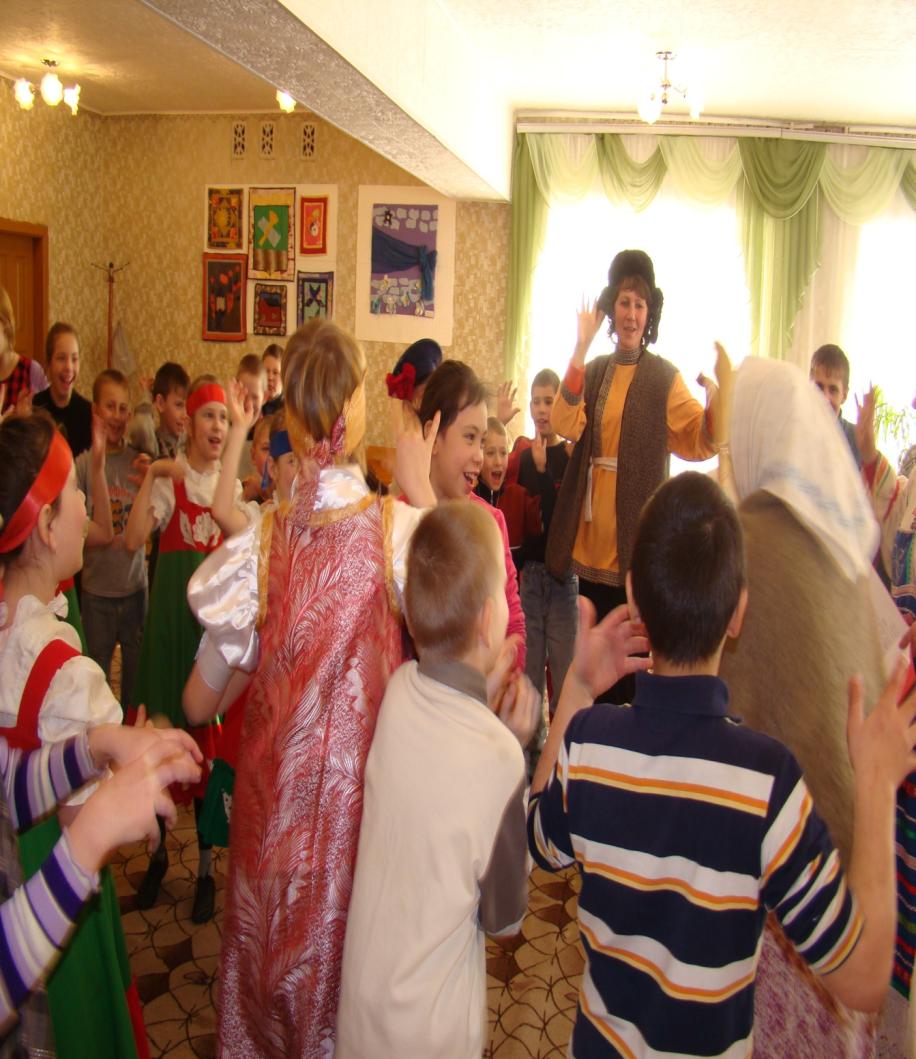 1. Организационный 
( ноябрь   2011)
2. Основной ( январь 2012-май  2012)
3. Заключительный 
(май  2012)
ПОДГОТОВкА К ПРОВЕДЕНИЮ ПРАЗДНИКОВ
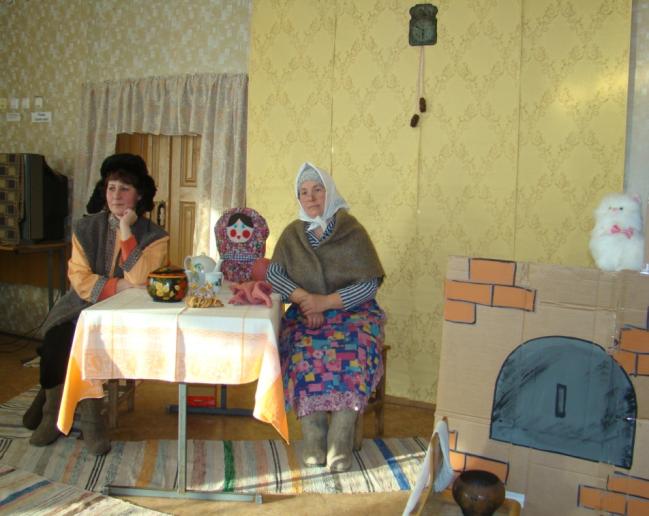 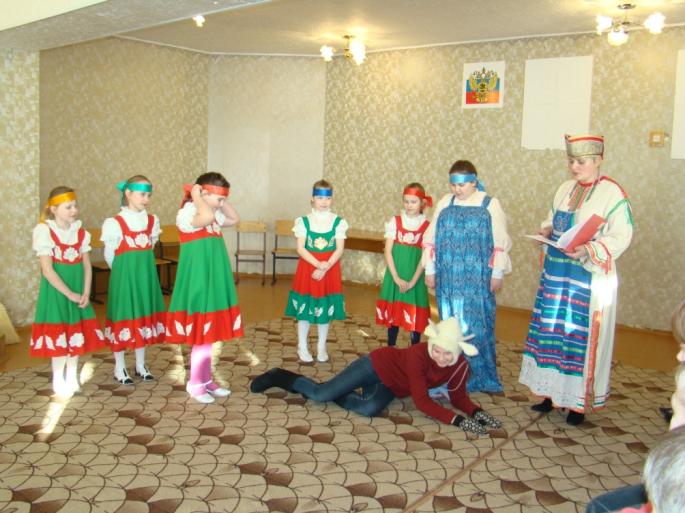 Рождественские колядки
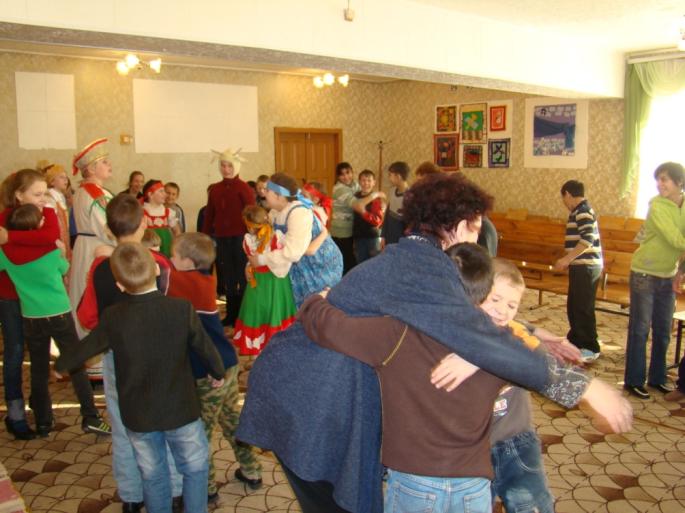 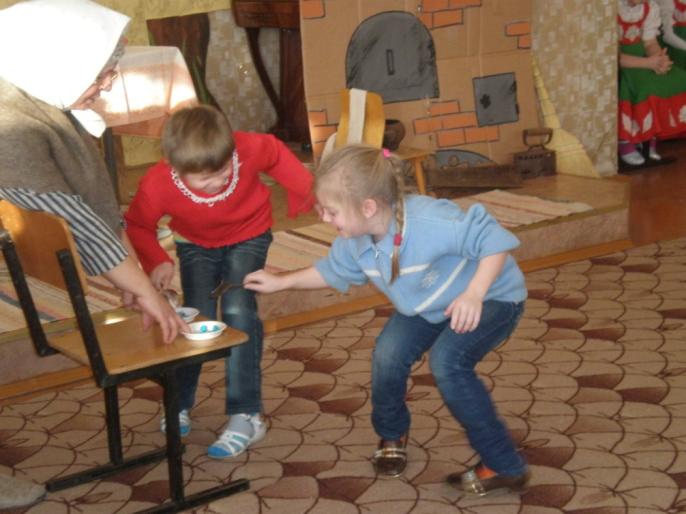 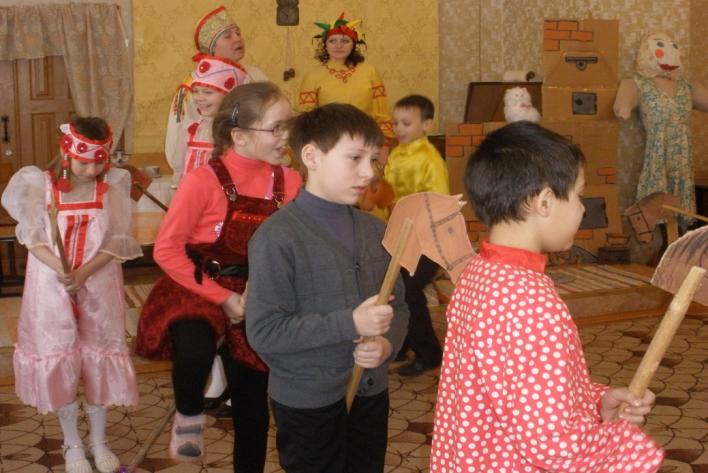 ШИРОКАЯ  МАСЛЕНИЦА
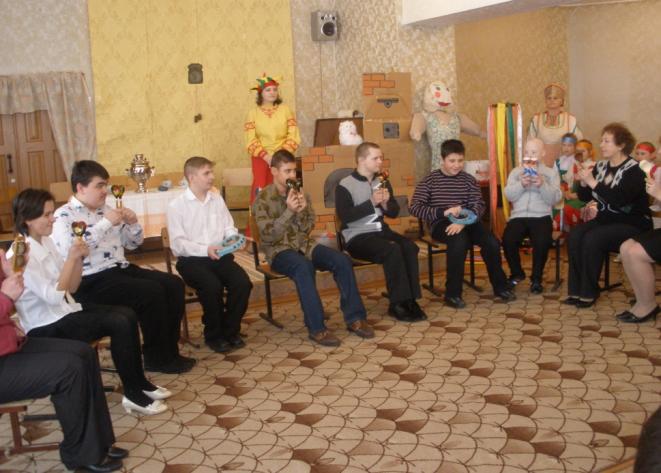 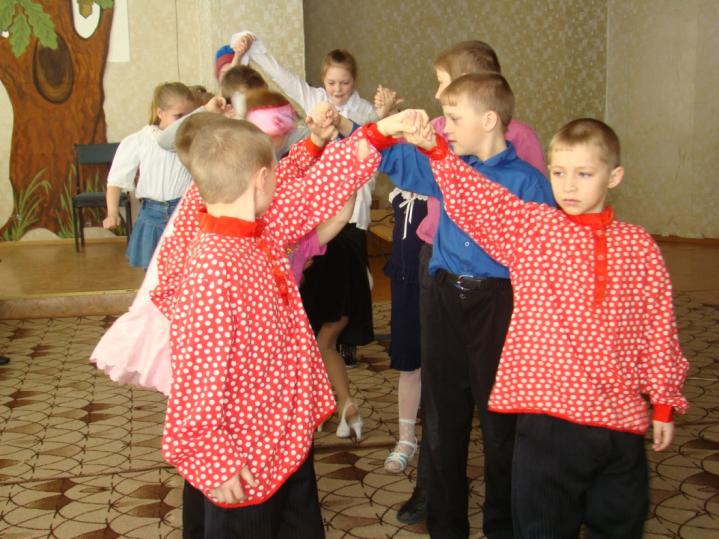 СОРОКИ
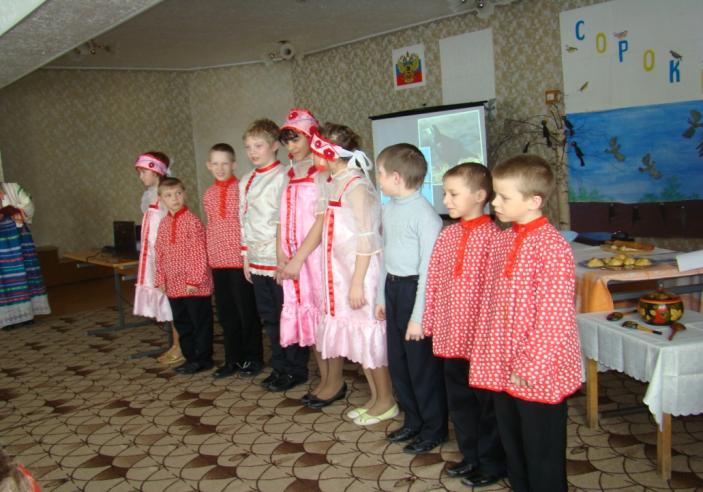 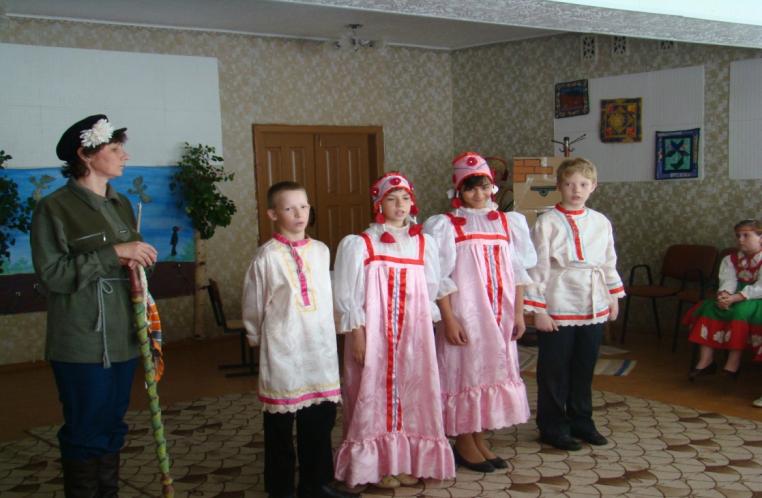 ЕГОРИЙ  ВЕШНИЙ
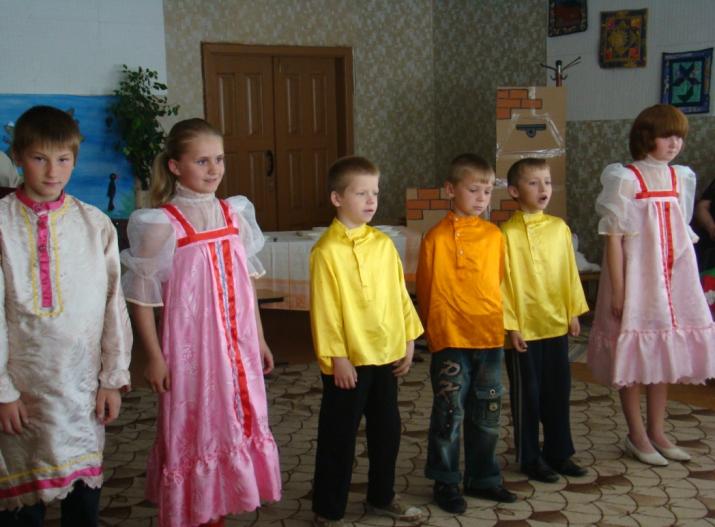 РЕЗУЛЬТАТЫ РАБОТЫ ПРоЕКТА
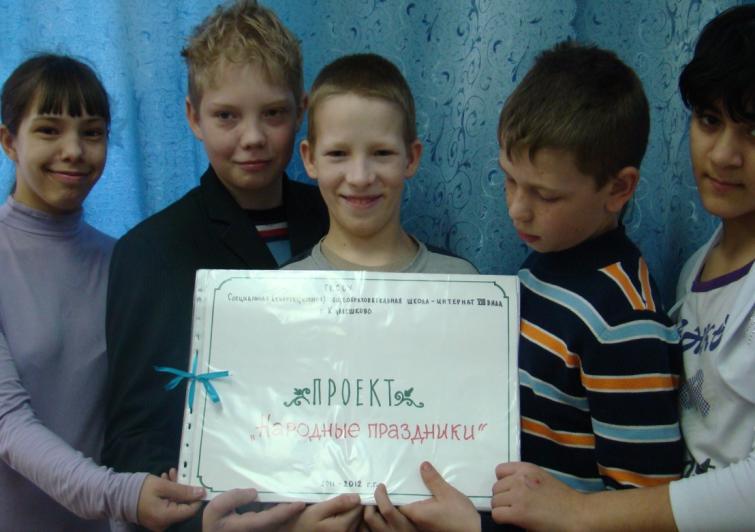 Результаты проекта
Формирование  этнической  культуры,  осмысленного  отношения  к  народным  традициям  через  приобщение  к  народным  праздникам;
вовлечение  учащихся  в  различные  виды  деятельности  через  организацию  досуга  и  участие  в  народных  праздниках;
сотрудничество  с МОУ  РДК  «13  Октябрь»  и  другими  организациями;
развитие  творческого  потенциала  через  реализацию  возможностей  каждого  ребенка;
создание  альбома,  иллюстрирующего  деятельность  учащихся в   реализации  проекта.
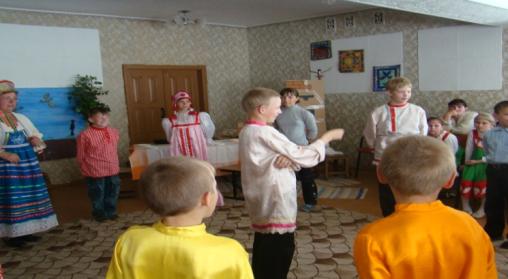 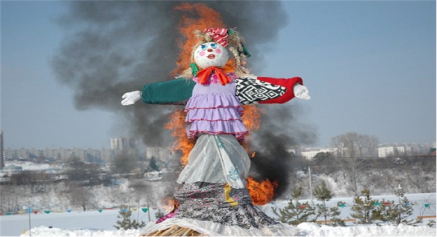 Список использованной литературы
Селевко Г.К. Современные образовательные технологии – М. Народное образование, 1998.
Дмитрий Иванов. Компетентности и компетентностный подход в современном образовании. Библиотека “Первого сентября”. Выпуск 6(12) М. Чистые пруды. 2007.
Кондратьева Е.П. Проект: проблемы, поиск, опыт. Учебно-методическое пособие для слушателей курсов повышения квалификации учителей начальных классов.-Чебоксары, 2007.
Гончаров Н.Н. Педагогическая система К.Д. Ушинского. - М., 1974 г.
Ученические социальные проекты в системе школьного образования. Методические рекомендации. Санкт- Петербург. 2002 г
Ромашкова Е.И. Нескучный досуг. М. 2002 г
Афанасьев С. Комарин С. Сто отрядных дел. Кострома 2002 г
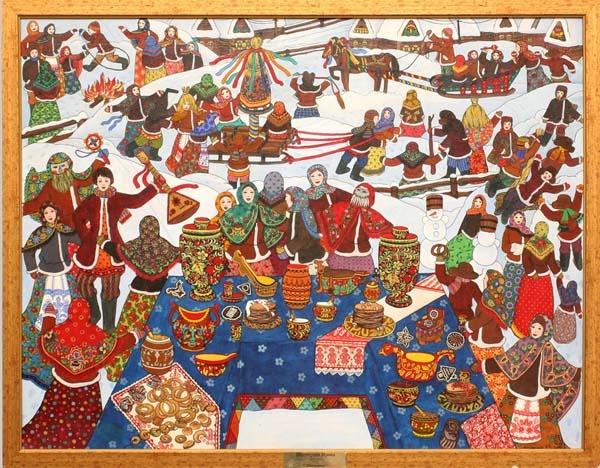